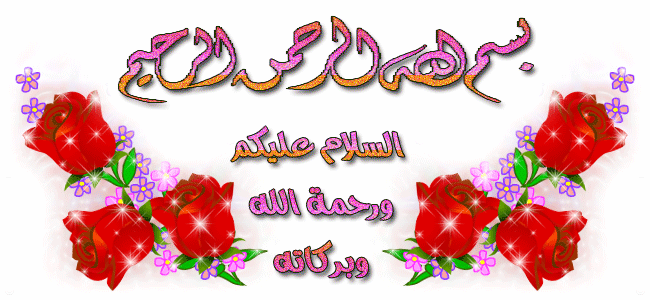 اليها الطلاب الاحباء
نرحب بكم في درس الحديث من الصف العالم جزاكم الله و تقبله منا
Welcomed to the Hadith class & May Allaah
 Grant it & Give us the rewards
الان اقدم امامكم تعريف  الدرس و المدرس
المدرس
الدرس
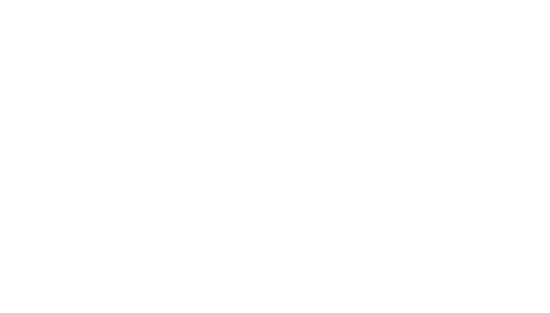 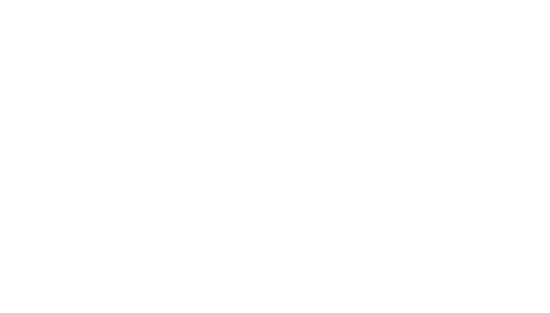 اسم الدرس:الحديث النببي 
من مقدمة
 مشكاة الصابيح
اسم المدرس:شيخ فريد
مدير باللغة العربية
اسم المدرسة: مدرسة فاضل
بكالوريوس بباكيلة
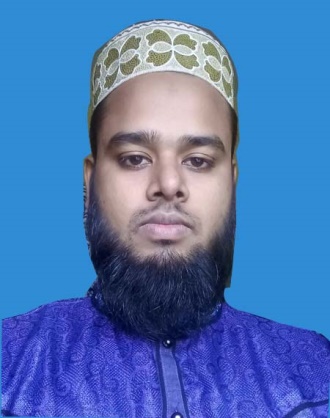 মিশকাত শরীফ। পৃথিবীখ্যাত হাদীস সংকলনগুলোর একটি।
مشكاة-k‡ãi A_© nj-‡PivM`vb,‡hLv‡b †PivM ev evwZ ivLv nq
الْـمَصَابِيْحِ- k‡ãi A_© nj-‡PivM ev evwZmg~n
 কিতাবটি মূলত ইমাম আবু মুহাম্মদ আল-হুসাইন ইবনে মাসউদ আল-বাগাওয়ী (মৃত্যু: ৫১৬ হি.) লিখিত মাসাবীহুস সুন্নাহ কিতাবের সংযোজিত সংকলন। যা ইমাম ওলি উদ্দীন মুহাম্মদ ইবনে আবদুল্লাহ আল-খতীব আত-তিবরীযী (মৃত্যু: ৭৪১ হি.) রচনা করেন।
ইমাম বাগাওয়ী (রহ.) তাঁর কিতাবটি প্রসিদ্ধ হাদীস সংকলন, যথা- সহীহ আল-বুখারী, মুসলিম, সুনানে আবু দাউদ, জামে তিরমিযী ইত্যাদি গ্রন্থ থেকে সংকলন করেন।
এ বিষয়ে তিনি ভূমিকায় লিখেন,
وتجد أحاديث كل باب منها تنقسم إلىٰ صحاح وحسان، أعني بـ «الصّحاح» ما أخرجه الشيخان: أبو عبد الله محمد بن إسمعيل الجعفي البخاري، وأبو الحسين مسلم بن الحجاج القشيري النيسابوري ، في جامعهما، أو أحدهما.
وأعني بـ «الحِسان» ما أورده أبو داود سليمان بن الأشعث السجستاني وأبو عيسى محمد بن عيسى بن سورة الترمذي وغيرهما.
(wcÖq wkÿv©_x!) আপনি লক্ষ্য করে থাকবেন, কিতাবটির প্রত্যেক অধ্যায়ের হাদীসগুলো ‘সহীহ ও হাসান দুভাগে বিভক্ত।   সহীহ বলতে আমি সেসব হাদীস বুঝিয়েছি যা ইমাম … বুখারী ও ইমাম… মুসলিম উভয়ে অথবা উভয়ের কোন একজন তাঁদের কিতাবে উল্লেখ করেছেন। আর হাসান বলে উদ্দেশ্য হলো, যেসব হাদীস ইমাম আবু দাউদ…, ইমাম তিরমিযী… ও অন্যান্যরা উল্লেখ করেছেন|
মিশকাত শরীফ লেখার ক্ষেত্রে খতীব তিবরীযী (রহ.) কোন কোন বিষয়ে ইমাম বাগাওয়ী (রহ.)-কে অনুসরণ করেছেন নিম্নলিখিত বিষয়গুলোতে তা বিশেষভাবে লক্ষ্যণীয়:
১.         মিশকাত শরীফের অধ্যায় ও পরিচ্ছেদগুলো বিন্যাসের ক্ষেত্রে খতীব তিবরীযী (রহ.) পূর্ণভাবে ইমাম বাগাওয়ী (রহ.)-এর পদ্ধতি অনুসরণ করেছেন।
২.         খতীব তিবরীযী (রহ.) ইমাম বাগাওয়ী (রহ.)-এর ‘সহীহ ও হাসান’ সম্পর্কিত পরিভাষা বহাল রেখেই প্রত্যেক পরিচ্ছেদের হাদীস বিন্যাস করেছেন।
3.         ইমাম বাগাওয়ী (রহ.) কোনো একটি হাদীস উল্লেখ করার পর হাদীসটি তিনি কোন কিতাব থেকে সংগ্রহ করেছেন তা উল্লেখ করেননি। আবার বহু হাদীসের বর্ণনাকারীর নামও উল্লেখ করেন নি। পক্ষান্তরে খতীব তিবরীযী (রহ.) প্রত্যেক হাদীসের বর্ণনাকারী ও হাদীসটি কোন কিতাবে উল্লেখিত হয়েছে সে কিতাবের নাম উল্লেখ করেছেন।
খতীব তিবরীযী (রহ.) প্রত্যেক অধ্যায়কে তিনটি পরিচ্ছেদে বিভক্ত করেছেন:
প্রথম পরিচ্ছেদে, ইমাম বাগাওয়ী কর্তৃক উল্লেখিত ‘সহীহ হাদীস’ তথা বুখারী ও মুসলিম শরীফের হাদীসগুলো উল্লেখ করেছেন।
দ্বিতীয় পরিচ্ছেদে, ইমাম বাগাওয়ী কর্তৃক উল্লেখিত ‘হাসান হাদীস’ তথা বুখারী ও মুসলিম শরীফ ব্যতীত বাকী কিতাবের হাদীসগুলো উল্লেখ করেছেন।
তৃতীয় পরিচ্ছেদে, নিজের পক্ষ থেকে আরো কিছু হাদীস যোগ করেছেন। যা বুখারী শরীফসহ অন্যান্য কিতাব থেকে তিনি নিজে সংগ্রহ করেছেন। [তিবরীযী, মিশকাত, খ. ১, পৃ. ৬Ñ৭]
6.         ইমাম বাগাওয়ী (রহ.) তাঁর কিতাবে কোন কোন হাদীস মূল শব্দে উল্লেখ করেননি। ক্ষেত্র বিশেষে মূল হাদীসের কোন কোন শব্দ পরিবর্তনও করেছেন। খতীব তিবরীযী (রহ.) হাদীস উল্লেখ করার ক্ষেত্রে (ইমাম বাগাওয়ী কর্তৃক উল্লেখিত হাদীসগুলোতেও) হাদীসের মূল শব্দ উল্লেখ করার প্রতি বিশেষ গুরুত্বারোপ করেছেন। 
7.Djygyj nvw`‡mi ¸iyZ¡c~©Y wKQz cwifvlvI Gi ‡gvKvwÏgvq D‡jøL K‡i‡Qb| hv Rvbv Avgv‡`i AZxe Riæix|
DcwiD³ Av‡jvPbvi ‡cªwÿ‡Z Avgiv Rvb‡Z cvijvg
* GwU `y‡Uv wKZv‡ei mgwš^Z GK Abe`¨ I my›`i Dc¯’vcbv
hvi GKwU nj- gvmvexn-hv wj‡L‡Qb ইমাম আবু মুহাম্মদ আল-হুসাইন ইবনে মাসউদ আল-বাগাওয়ী| AciwU Z_v wgkKvZ wj‡L‡Qb- ইমাম ওলি উদ্দীন মুহাম্মদ ইবনে আবদুল্লাহ আল-খতীব আত-তিবরীযী
*-সহীহ আল-বুখারী, মুসলিম, সুনানে আবু দাউদ, জামে তিরমিযী ইত্যাদি গ্রন্থ থেকে সংকলন করেন
*GQvovI ¸iæZ¡c~©Y wKQz ˆewk‡ó¨i welqI AewnZ njvg|

gnvb Avjøvn ZvÕqvjv †hb Avgv‡`i‡K nvw`‡mi †L`g‡Z Keyj K‡i| Avgxb